Дужина кружног лука- обрада-
30.04.2020.
7. разред
На самом почетку одредимо колико пута су
кружни лукови, приказани на слици, краћи
од обима кружница на којима се налазе.
Израчунајмо дужине ових лукова.
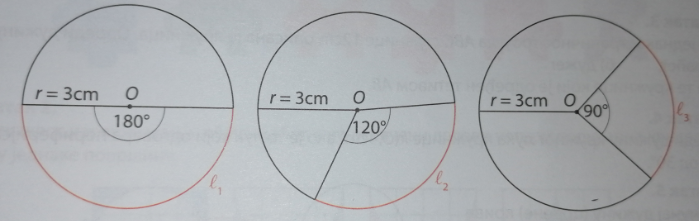 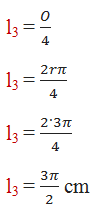 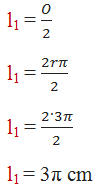 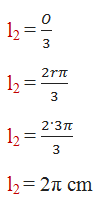 2
Математика, VII разред
Дужина кружног лука зависи од 
полупречника кружнице на коме се тај лук
налази и од централног угла који је одређен
кајњим тачкама тог лука.
Посматрајмо кружницу полупречника r.
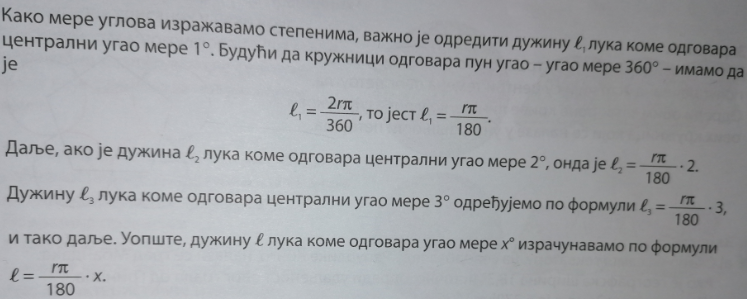 Математика, VII разред
3
Деф: Дужина l кружног лука кружнице 
полупречника r коме одговара централни
угао мере α изражене у степенима је              .

                                - дужина кружног лука


                     ≈  Домаћи задатак  ≈ 
1. Ако је l дужина кружног лука коме одговара централни угао α кружнице полупречника r, попуни табелу:
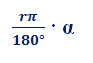 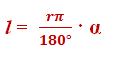 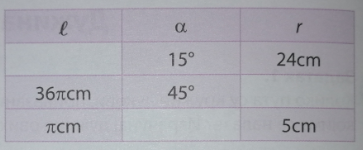 Математика, VII разред
4
2. Израчунај дужину (црвене) криве 
линије коју чине кружни лукови 
приказанни на слици. Дужине 
полупречника су мерене центиметрима.
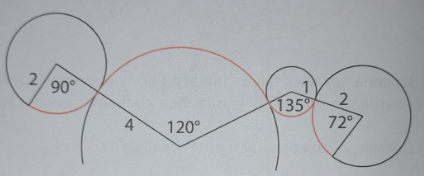 Математика, VII разред
5
3. Око квадрата ABCD странице 5 cm 
описана је кружница. Израчунај дужину 
мањег кружног лука над страницом AB.

Домаћи задатак радите у свескама
поступно као и до сада.
Немојте журити јер имате
сасвим довољно времена за рад, а домаћи
можете слати до

             уторка 5. 05. 2020. у 14 часова.

Срдачан поздрав, наставница Марија Јеремић
Математика, VII разред
6